Творческий отчет по проекту «1 апреля – международный День птиц»
Банк практического материала подготовила воспитатель: 
Парицких Татьяна Анатольевна
МБДОУ г. Иркутска детский сад №115
Птицы над миром летаютИ с высоты над людьми наблюдают,Будто хотят они людям сказать,Что мы должны их беречь, охранять!Сегодня всем миром мы вспомним о них —От маленьких птичек до самых больших.Пернатые верные наши друзьяИ мы — в этом мире большая семья!
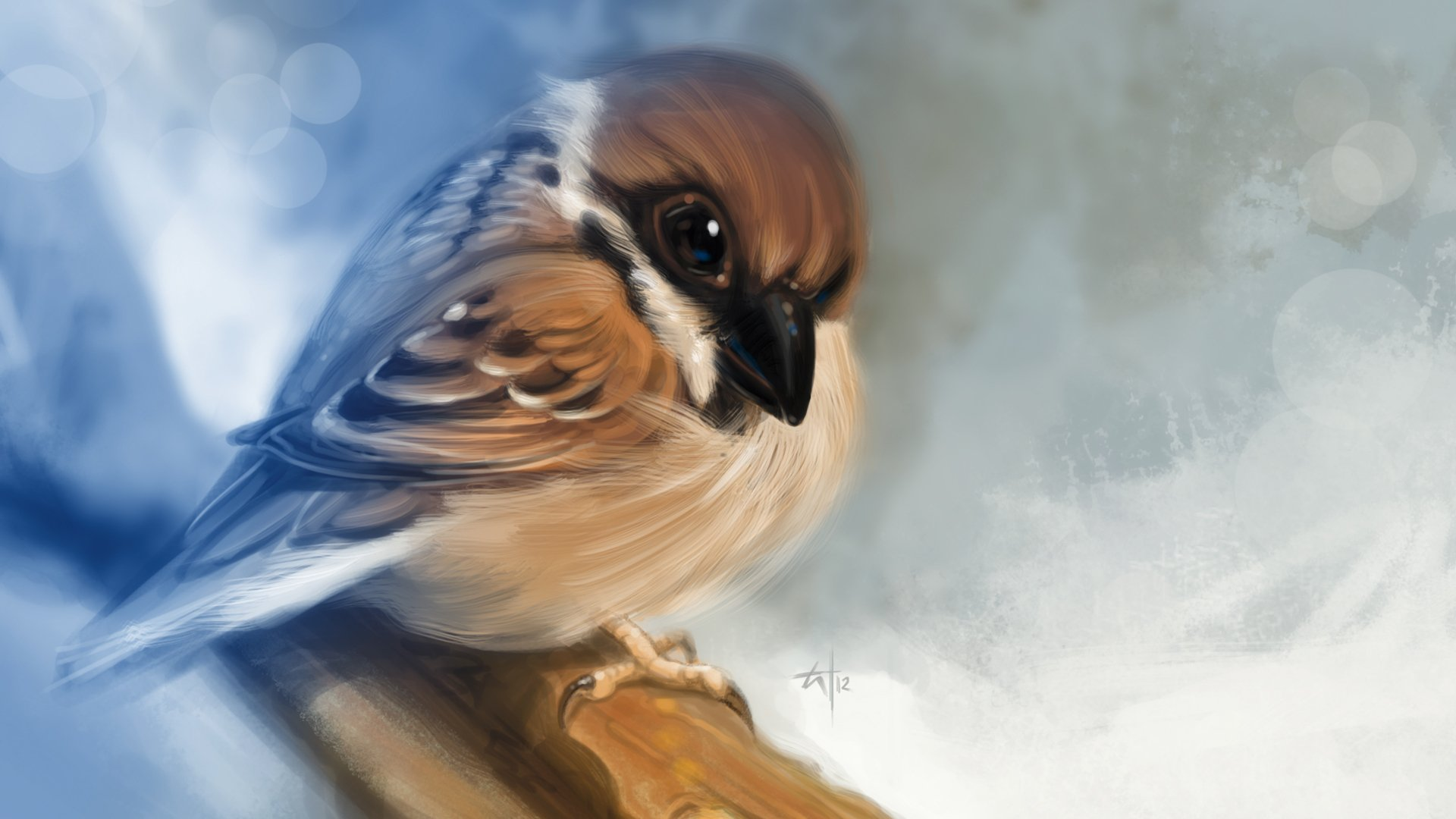 1 апреля – международный День птиц
Программные задачи проекта
расширять знания детей о перелетных и  зимующих птицах;
систематизировать умения и навыки наблюдения за ними;
формировать осознанно-правильное отношение к птицам ближайшего окружения, желание практически сохранить, поддержать, создать для них нужные условия;
воспитывать доброжелательное отношение к птицам, вызывать стремление беречь их; 
развивать способности детей в различных видах художественно –
эстетической деятельности;
учить детей создавать композицию; развивать способность к
формообразованию.
Информационные центры в группах
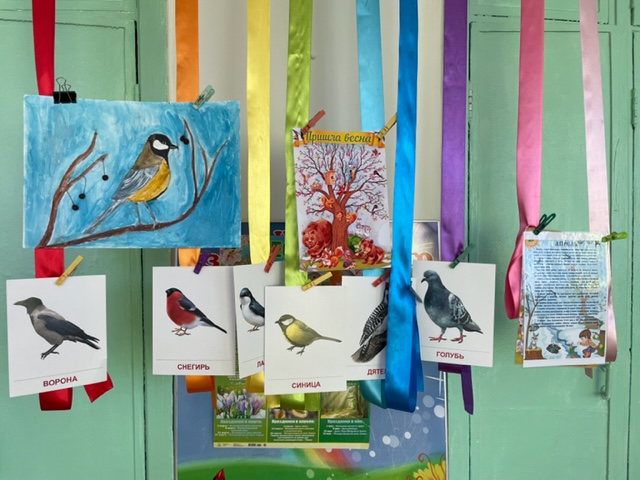 Группа «Ромашка»
Группа «Цыплята»
Групповые проекты
Группа «Одуванчик»
Группа «Ромашка»
Аппликация
Группа «Колокольчик»
Группа «Цыплята»
Творческая мастерская «Прилетай к нам птичка»
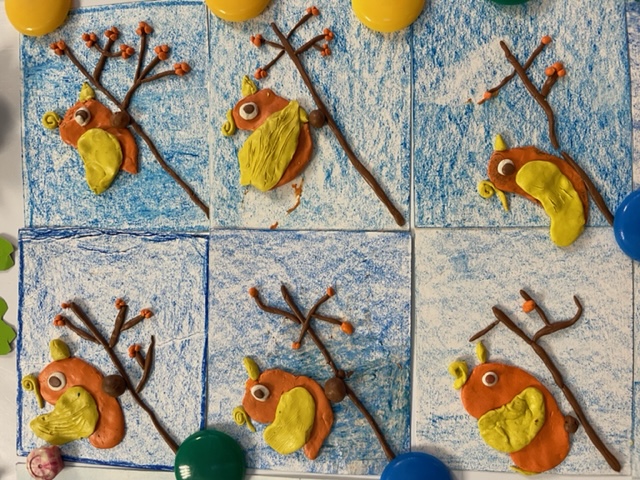 Группа «Незабудки»
Группа «Рябинка»
Группа «Колокольчик»
Рисование (акварель, гуашь)
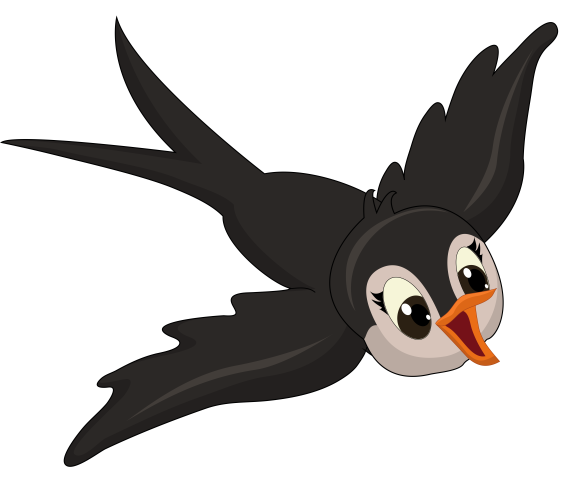 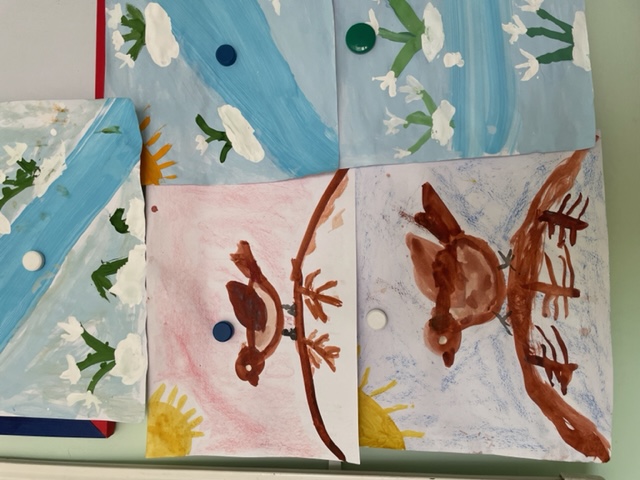 Группа «Рябинка»
Группа «Одуванчики»
Конструирование
Группа «Колокольчик»
Группа «Рябинка»
Лепка из пластилина
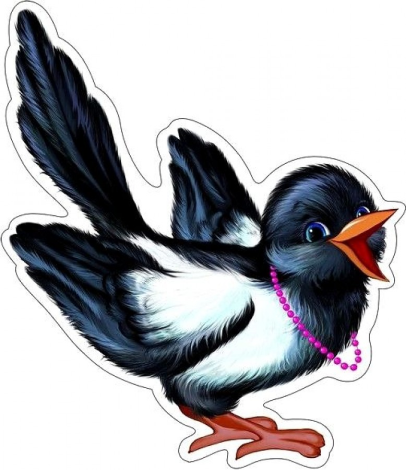 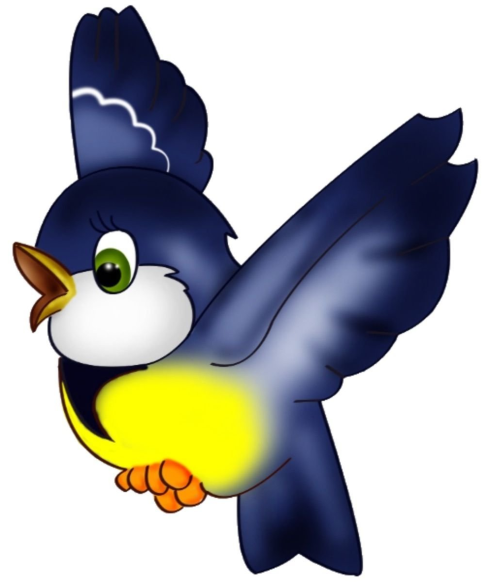 Группа «Незабудки»
Группа «Одуванчик»
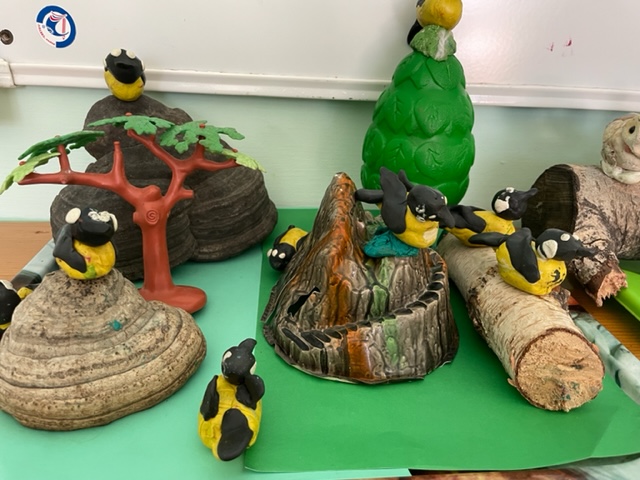 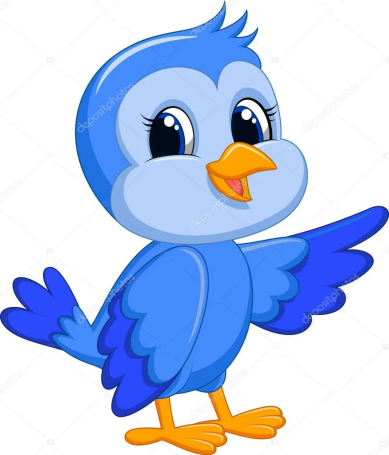 Театральная постановка «В гостях у филина»
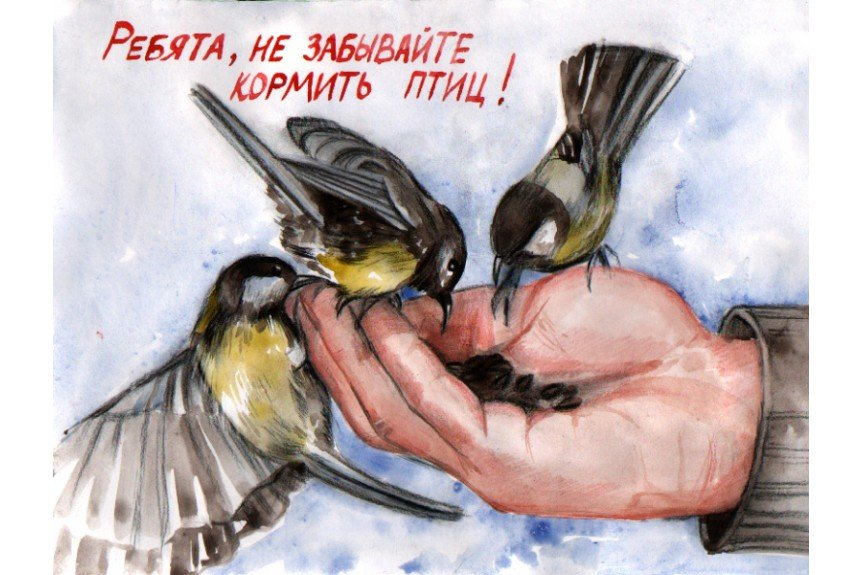